Παιχνίδι πρόσθεσης
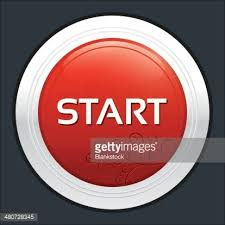 Στάλω Υψαρίδου
Μόνικα Σάββα
Τώνια Κωνσταντίνου
Προσπάθησε ξανά!
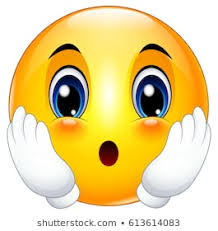 Μέτρησε πόσα παγωτά υπάρχουν στην πιο κάτω εικόνα!
Τώρα μέτρησε πόσα παγωτά υπάρχουν σε αυτή την εικόνα και πρόσθεσε τα!
=
+
Τώρα μέτρησε τα όλα μαζί και επέλεξε την σωστή απάντηση!
1
2
3
Μπράβο!!! Τα κατάφερες!!!
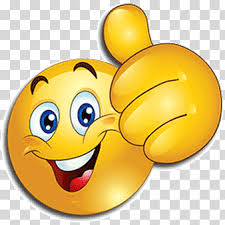 Συνέχισε!
Προσπάθησε ξανά!
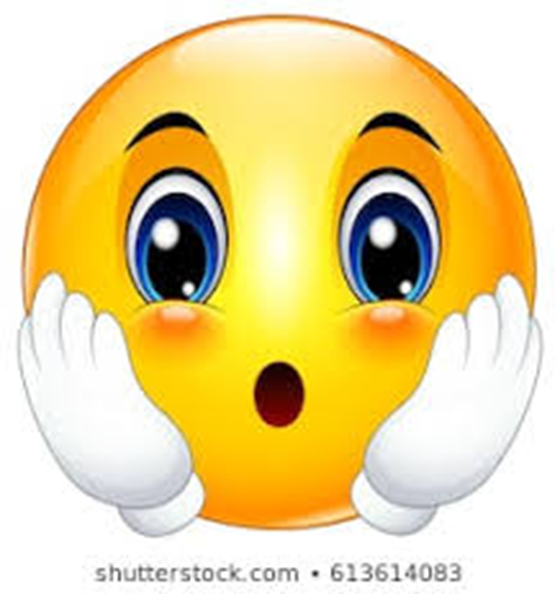 Μέτρησε πόσα παγωτά υπάρχουν στην πιο κάτω εικόνα!
Τώρα μέτρησε πόσα παγωτά υπάρχουν σε αυτή την εικόνα και πρόσθεσε τα!
+
=
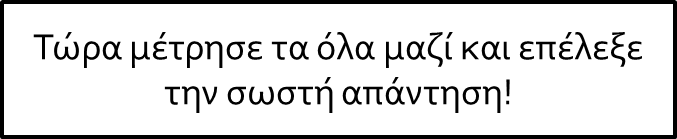 5
4
6
Μπράβο!!! Τα κατάφερες!!!
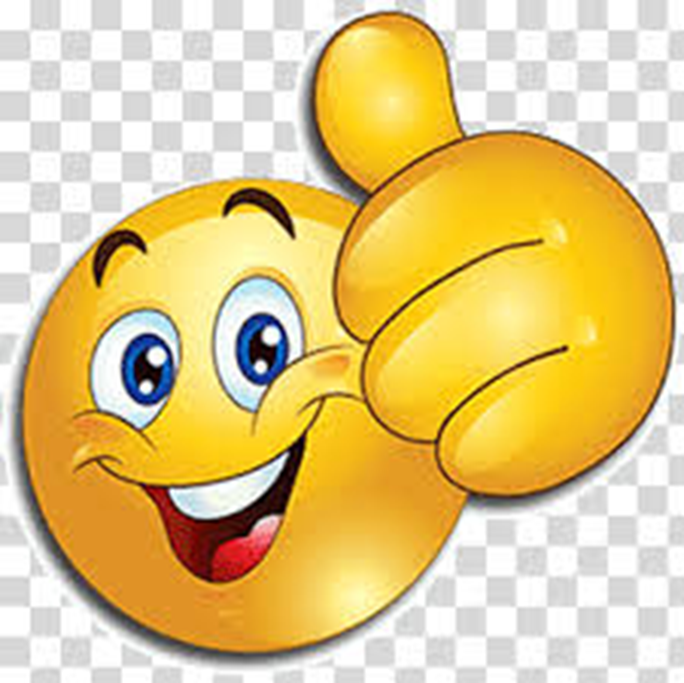 Συνέχισε!
Προσπάθησε ξανά!
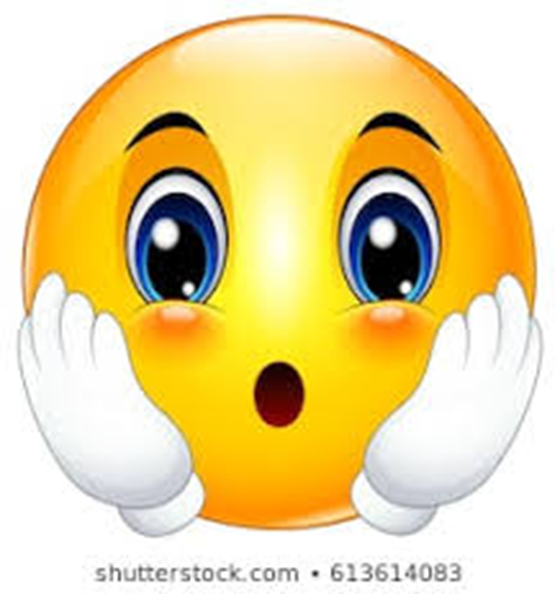 Μέτρησε πόσα παγωτα υπάρχουν στην πιο κάτω εικόνα!
Τώρα μέτρησε πόσα παγωτά υπάρχουν σε αυτή την εικόνα και πρόσθεσε τα!
+
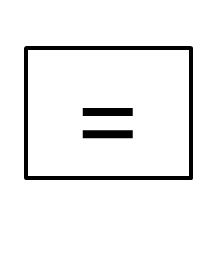 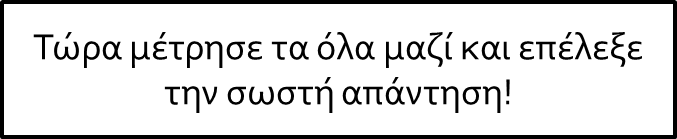 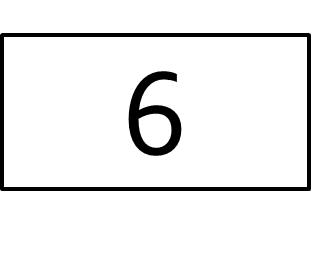 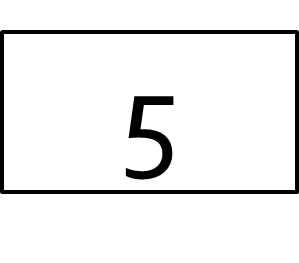 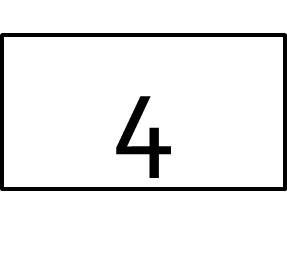 Μπράβο!!! Τα κατάφερες!!!
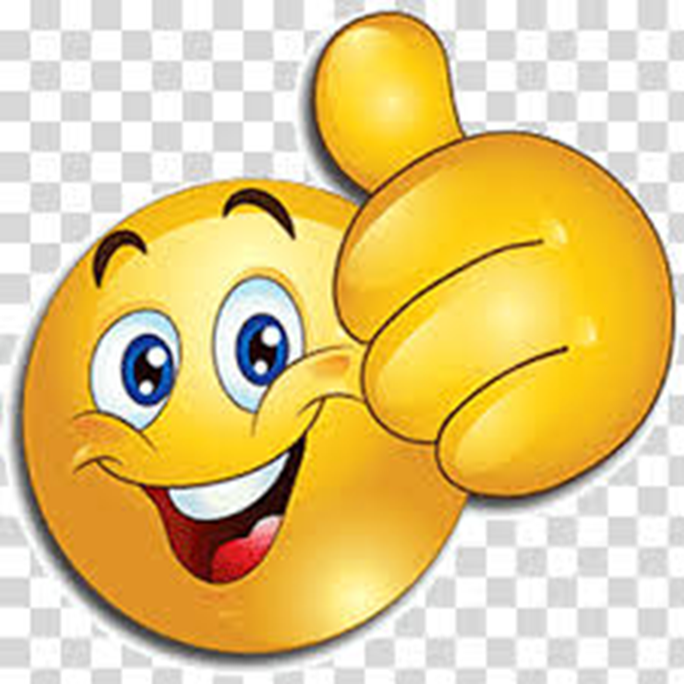 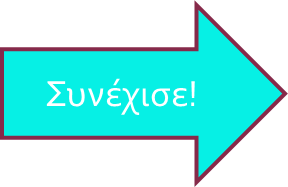 Προσπάθησε ξανά!
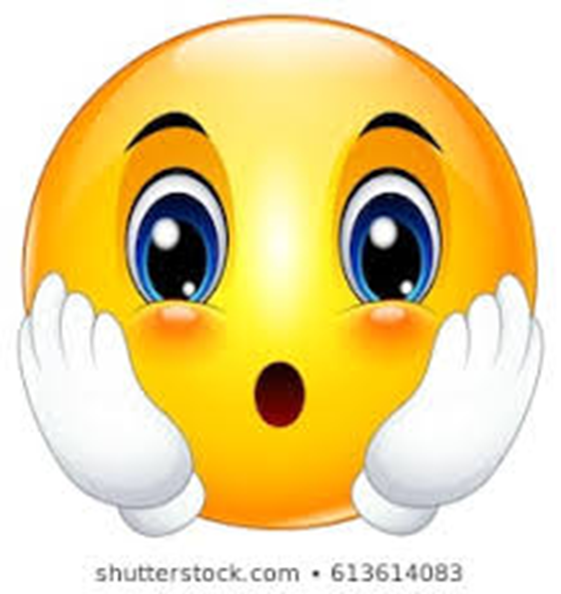 Μέτρησε πόσα παγωτά υπάρχουν στην πιο κάτω εικόνα!
Τώρα μέτρησε πόσα παγωτά υπάρχουν σε αυτή την εικόνα και πρόσθεσε τα!
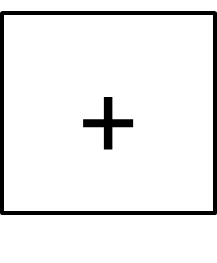 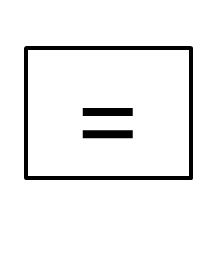 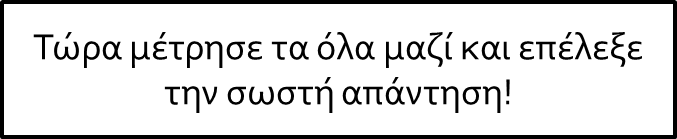 8
9
10
Μπράβο!!! Τα κατάφερες!!!
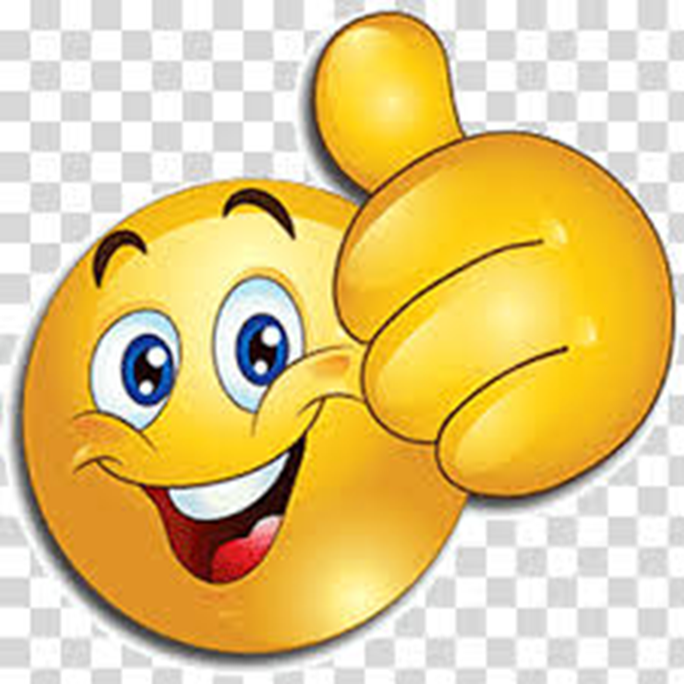 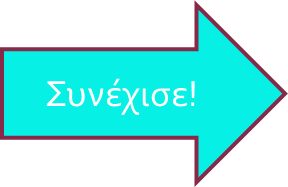 Προσπάθησε ξανά!
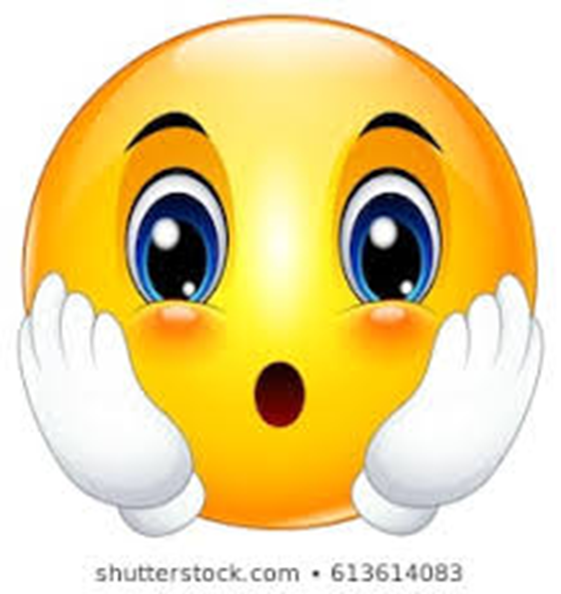 Μέτρησε πόσα παγωτά υπάρχουν στην πιο κάτω εικόνα!
Τώρα μέτρησε πόσα παγωτά υπάρχουν σε αυτή την εικόνα και πρόσθεσε τα!
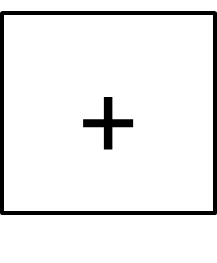 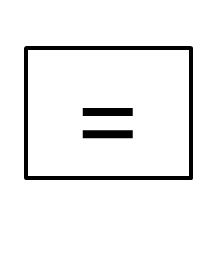 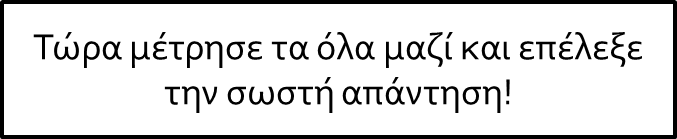 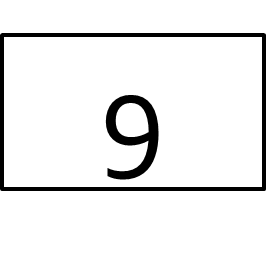 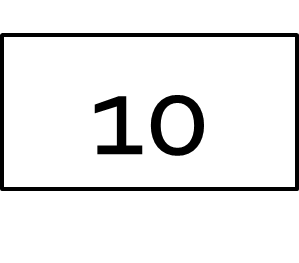 6
Μπράβο!!! Τα κατάφερες!!!
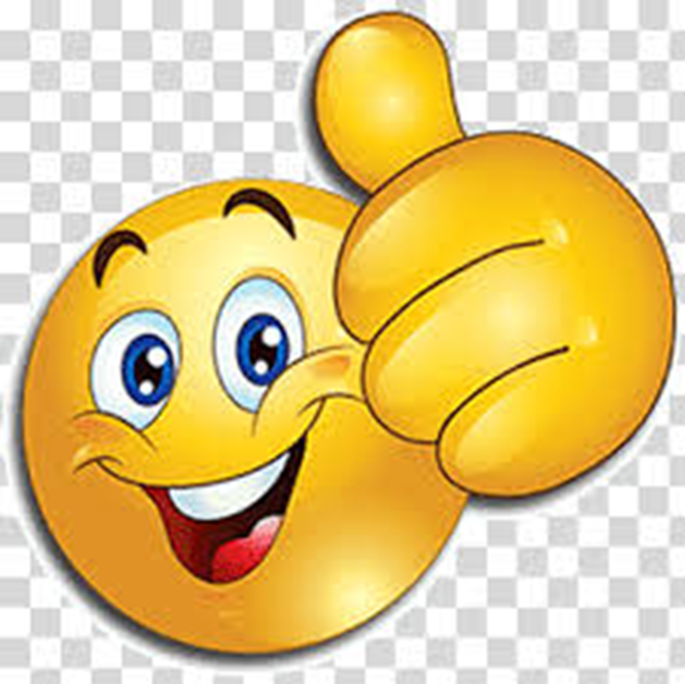 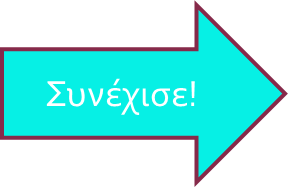 Προσπάθησε ξανά!
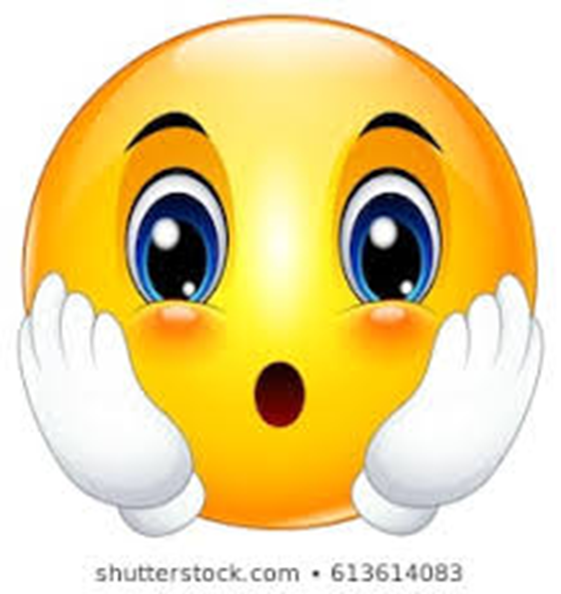 Μέτρησε πόσα παγωτά υπάρχουν στην πιο κάτω εικόνα!
Τώρα μέτρησε πόσα παγωτά υπάρχουν σε αυτή  την εικόνα και πρόσθεσε τα!
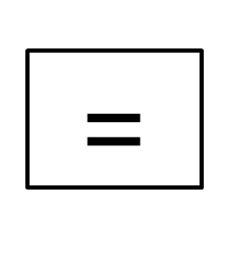 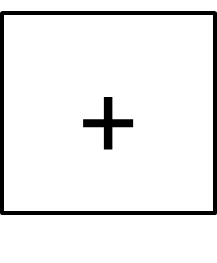 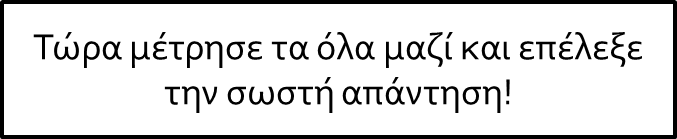 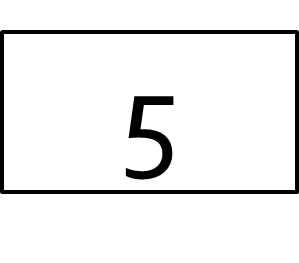 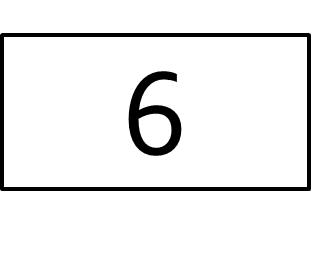 7
Μπράβο!!! Τα κατάφερες!!!
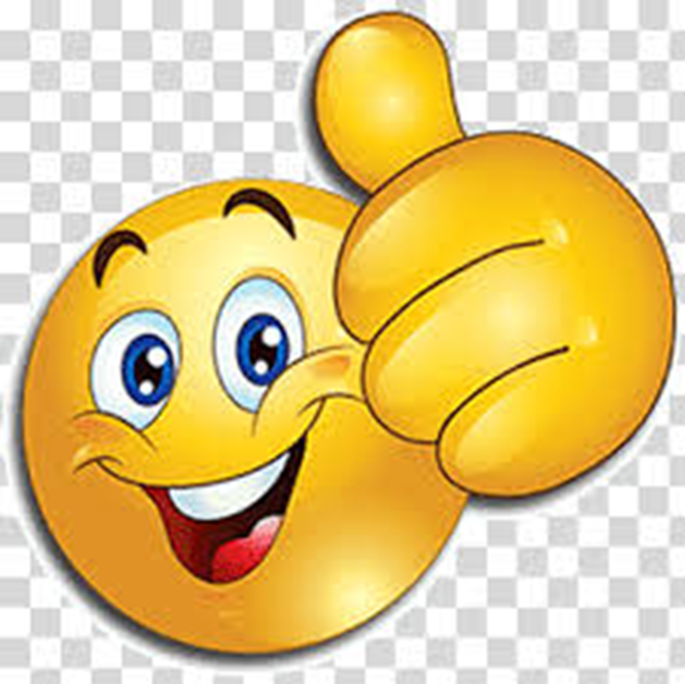 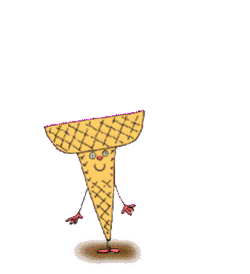 ΜΠΡΑΒΟ ΕΙΣΑΙ ΝΙΚΗΤΗΣ!!
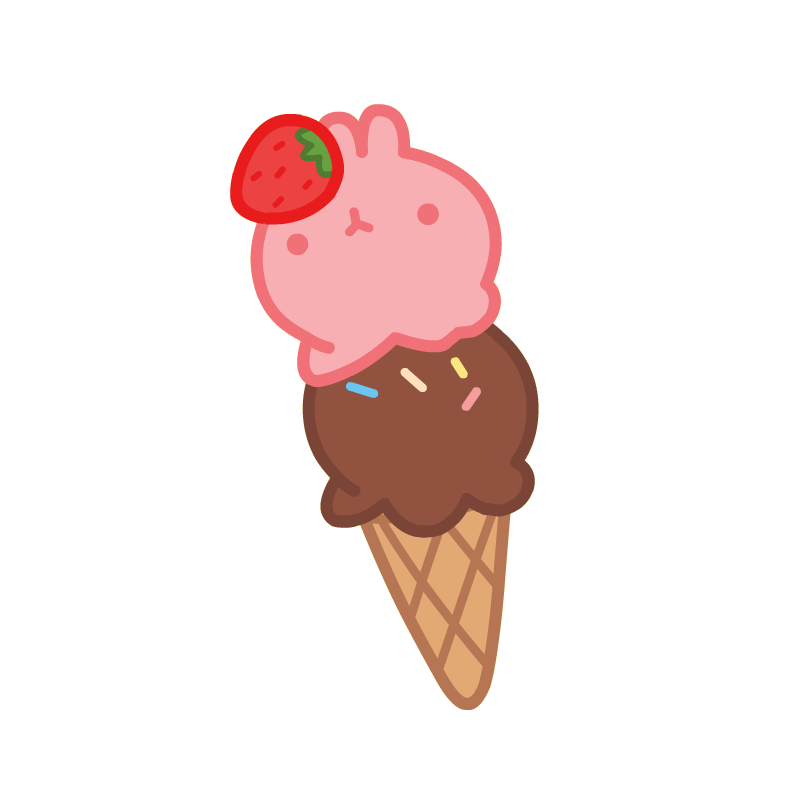 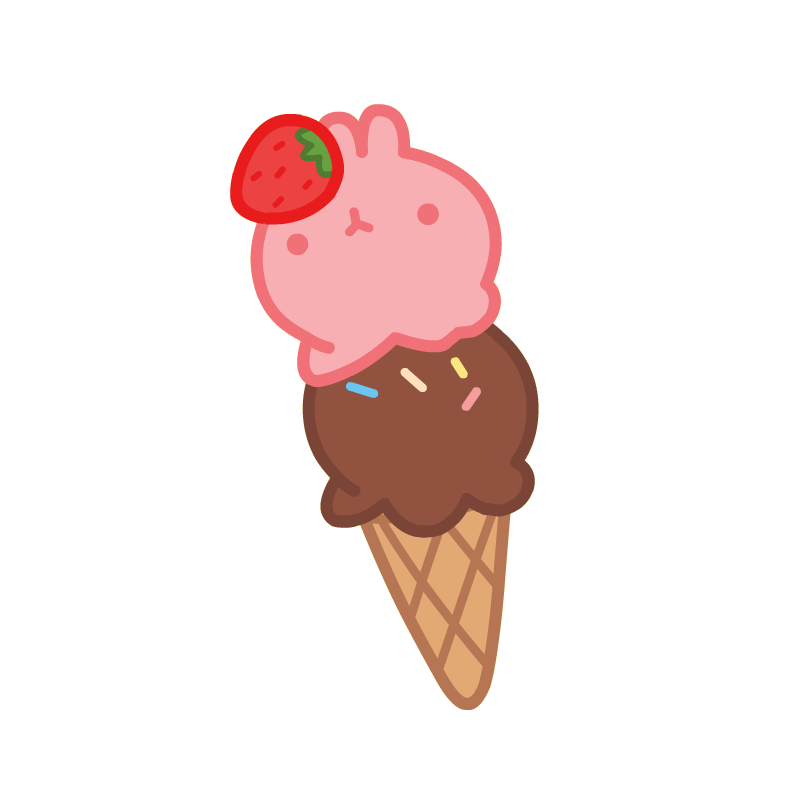 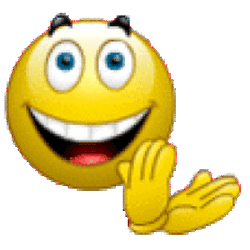 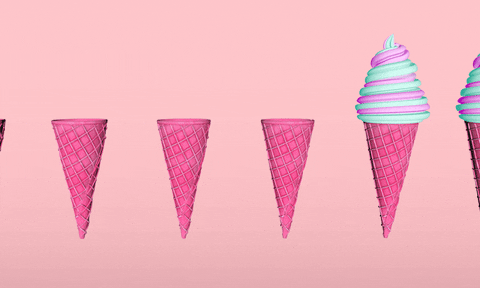 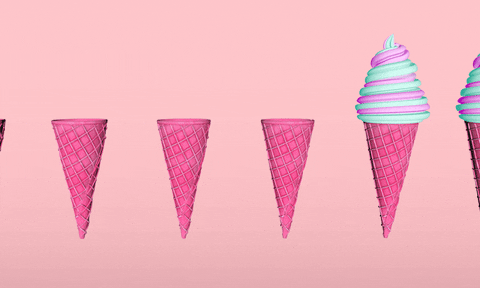